ПРОЕКТ «БУДЬ ЗДОРОВ!»
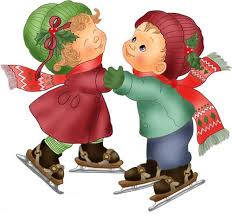 Выполнила воспитатель 
МБДОУ «ДСОВ №111»
 Симонова А.Н.
Цель:  повысить стремление родителей использовать двигательную деятельность  с детьми для  формирования основ здорового образа жизни.Задачи:1. Дать представление родителям о значимости совместной двигательной  деятельности  с детьми. 2. Расширить знания родителей о физических умениях и навыках детей, 3. Способствовать созданию активной позиции родителей  в совместной двигательной деятельности с детьми.4. Заинтересовать родителей укреплять  здоровый  образ жизни  в семье
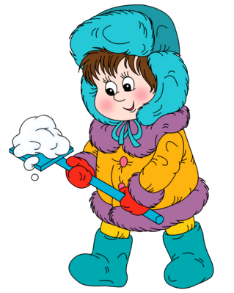 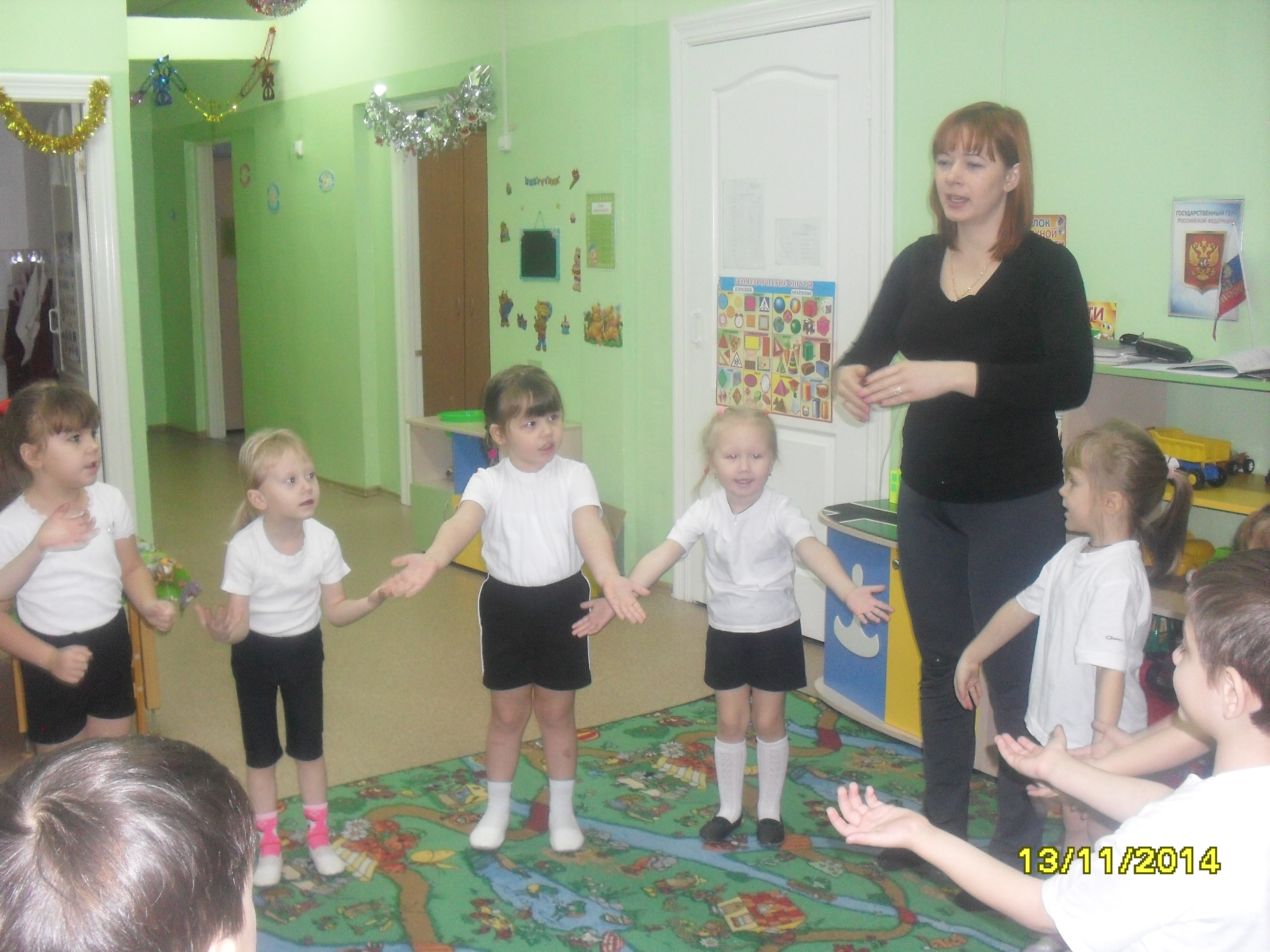 Девиз проекта:Физическое воспитание – это то, что обеспечивает здоровье и доставляет радость.
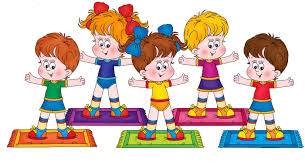 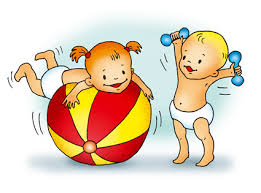 В работе с детьми:
• Профилактическая гимнастика 
(дыхательная, улучшение осанки, плоскостопия, зрения)
• Гимнастика пробуждения, дорожка «здоровья»
БЕСЕДЫ: 
 1.«Витамины я люблю - быть здоровым я хочу».
  2. «Беседа о здоровье, о чистоте».
 3. Беседа-игра, включающая прибаутки, 
используемые при мытье рук умывании 
(потешки)  
4. Сказка-беседа «В СТРАНЕ БОЛЮЧКЕ».
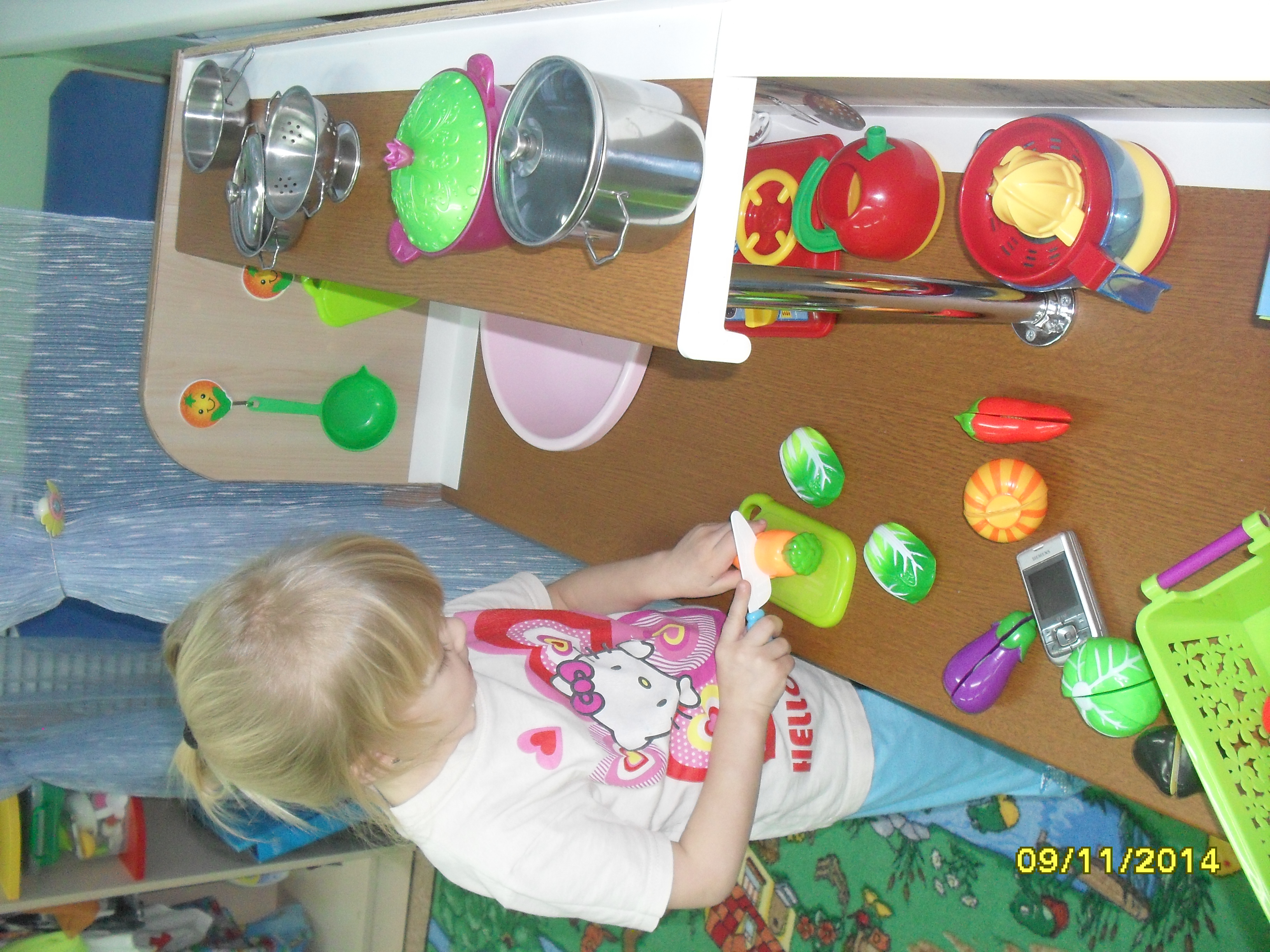 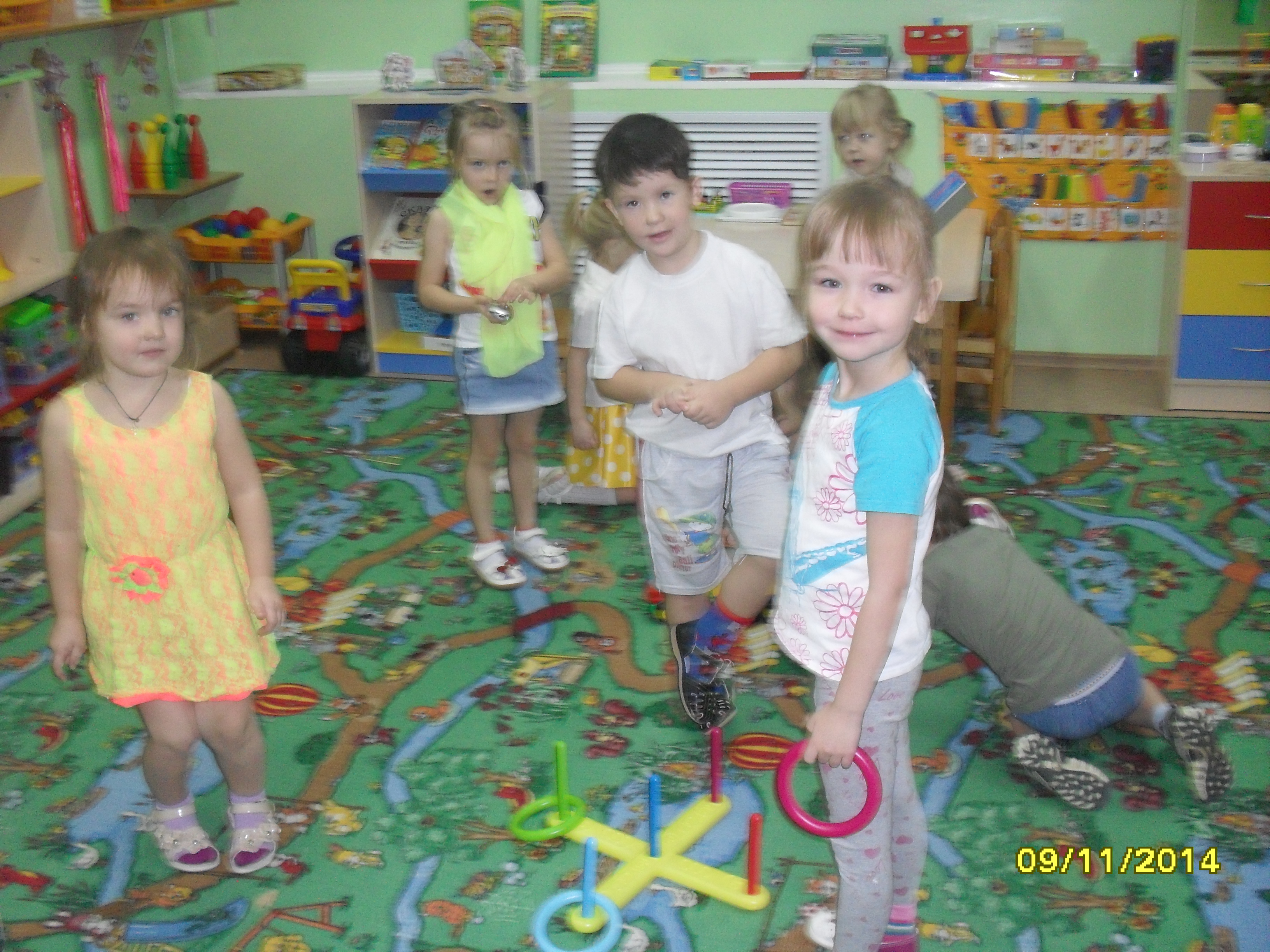 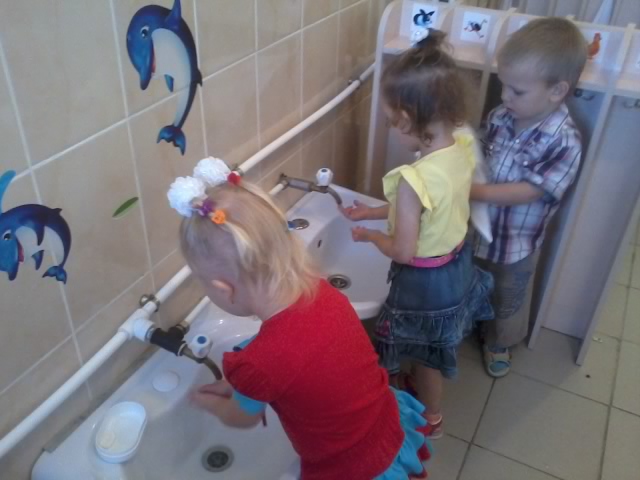 ИГРЫ:•  Сюжетно ролевые игры: «Поликлиника», «Аптека»…•  Дидактические игры «Мяч на поле»,«Мяч в ворота» (на дыхание),упражнение «Найди два одинаковых мяча». • Организация на воздухе подвижной игры «Делай, как я», «Школа мяча», «Ловишки в кругу», «Черное и белое» и т.д.•  Рассматривание иллюстраций, фотографий  о здоровье.•  Заучивание пословиц, поговорок о здоровье. • Чтение художественной литературы: К.Чуковский «Мойдодыр», "Вовкина победа" А. Кутафин •  Выставка рисунков о спорте.
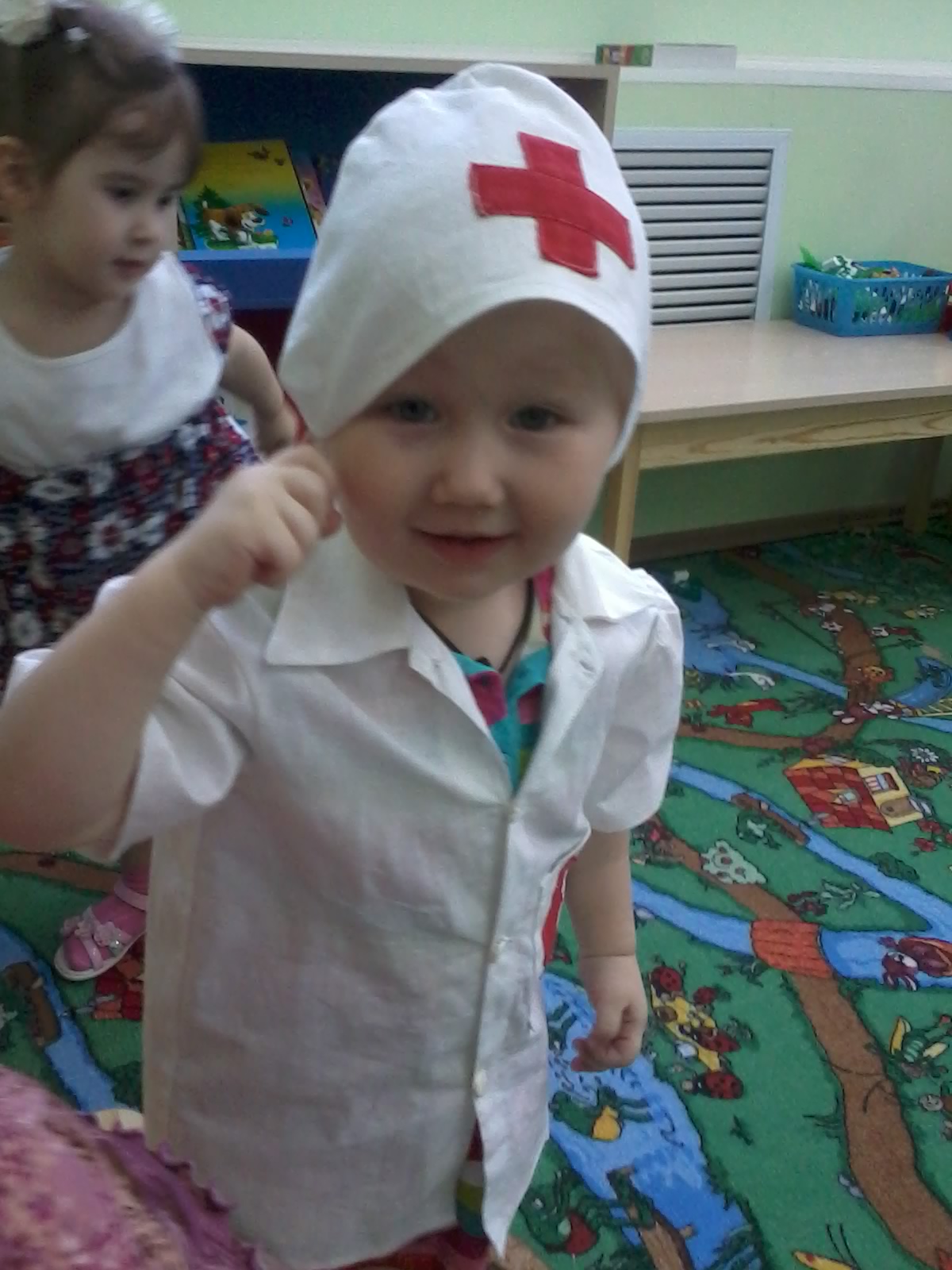 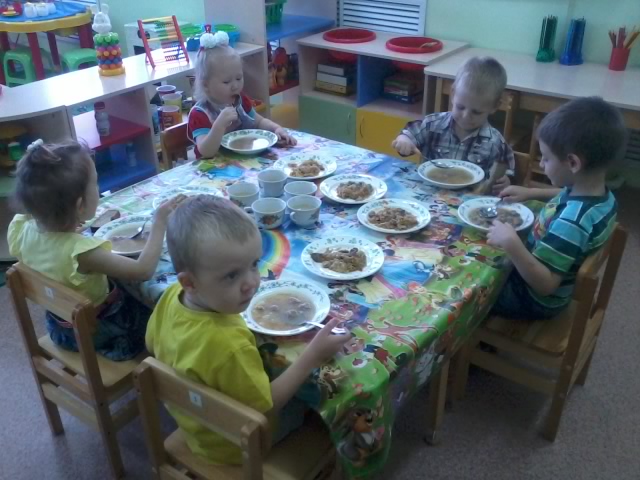 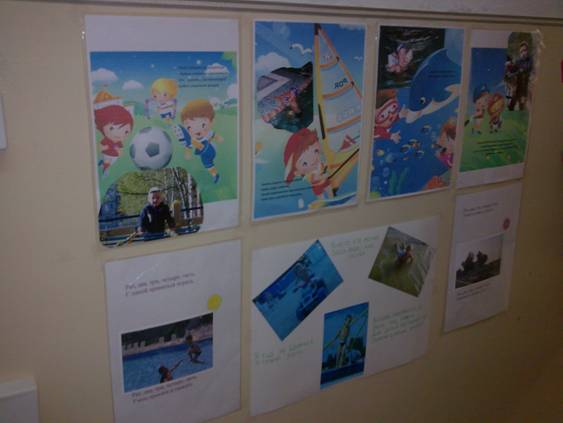 В работе с родителями:
1.Индивидуальные беседы физических умениях и навыках каждого ребенка, о значимости совместной  двигательной  деятельности  с детьми и т.д.
2. Стенд «Здоровейка».
3. Приобщение родителей к совместной деятельности с детьми. 
4. Наглядность в виде информационных файлов «Народная мудрость гласит..»,
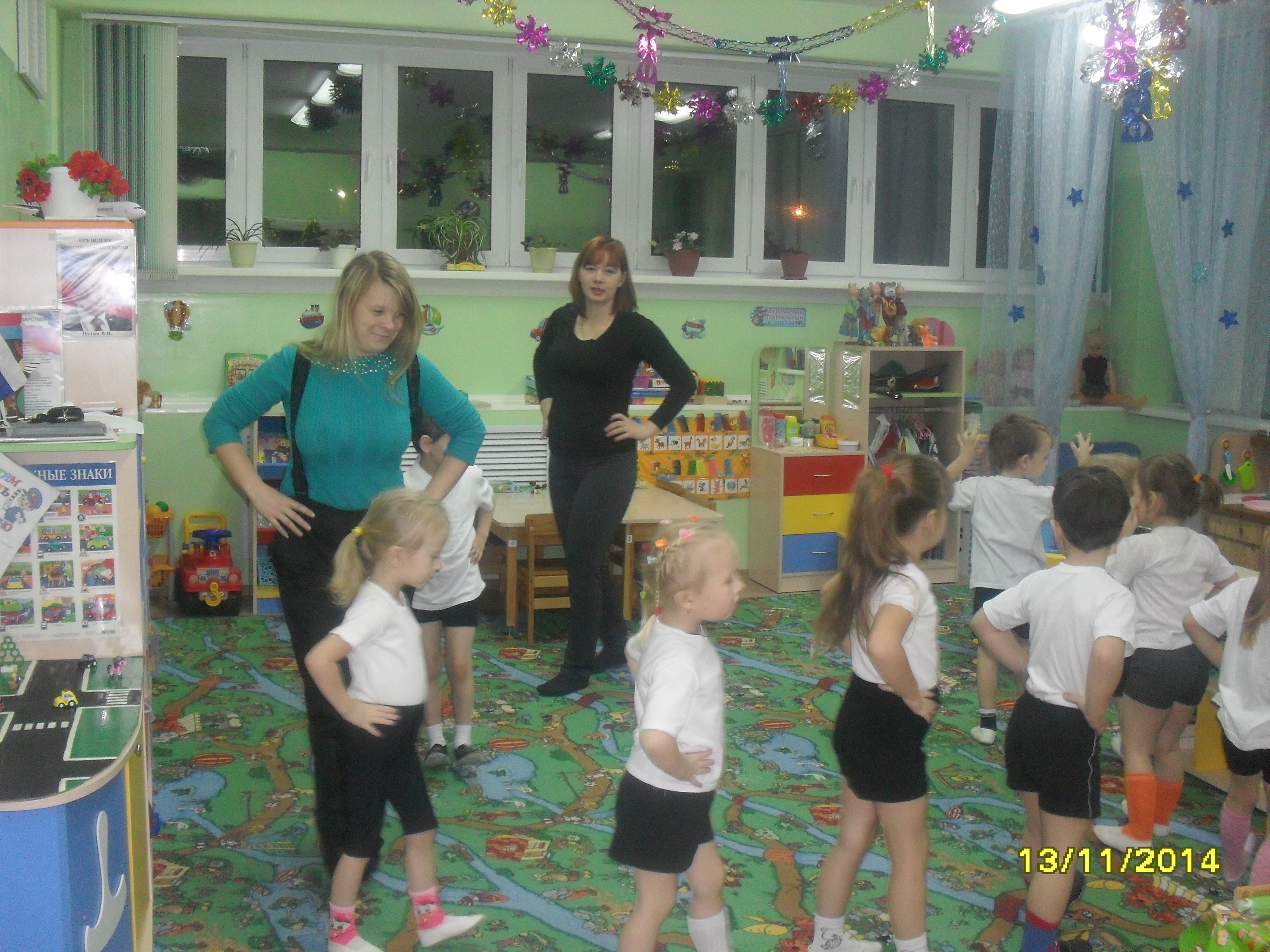 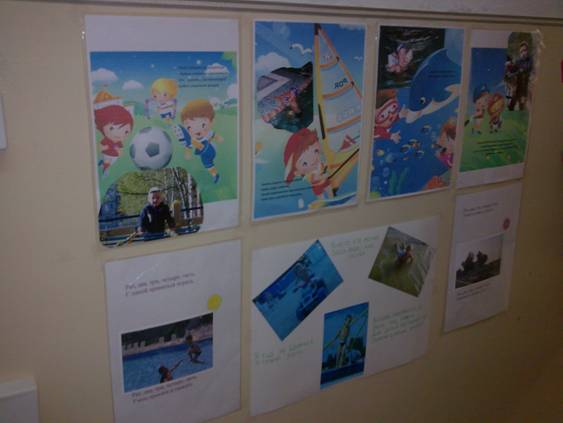 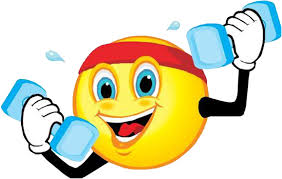 Результат проекта: Проект «Будь здоров!» расширил   знания родителей и детей  о своем здоровье и о физическом воспитании.  Был изготовлен стенд «Здоровейка».
Спасибо за внимание!!!